Радуга дуга
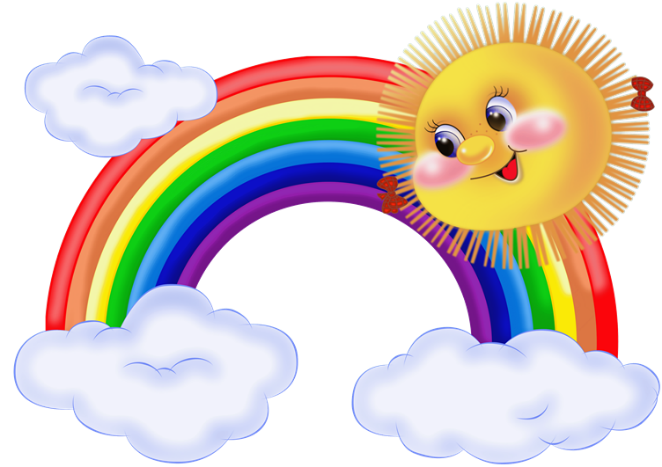 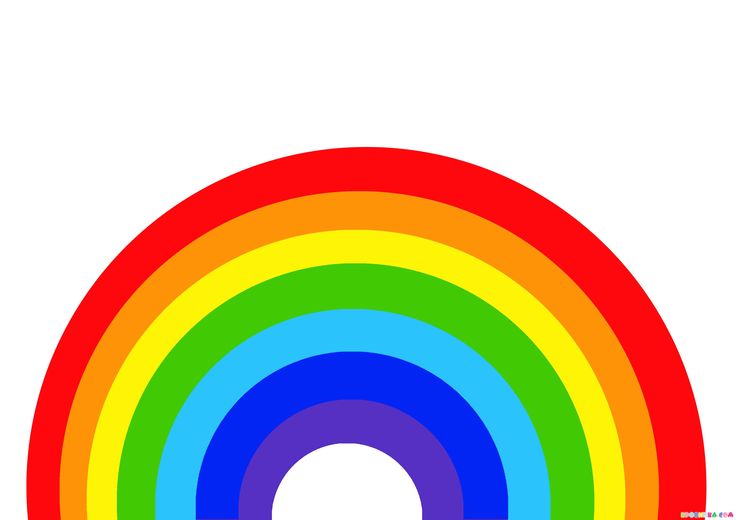 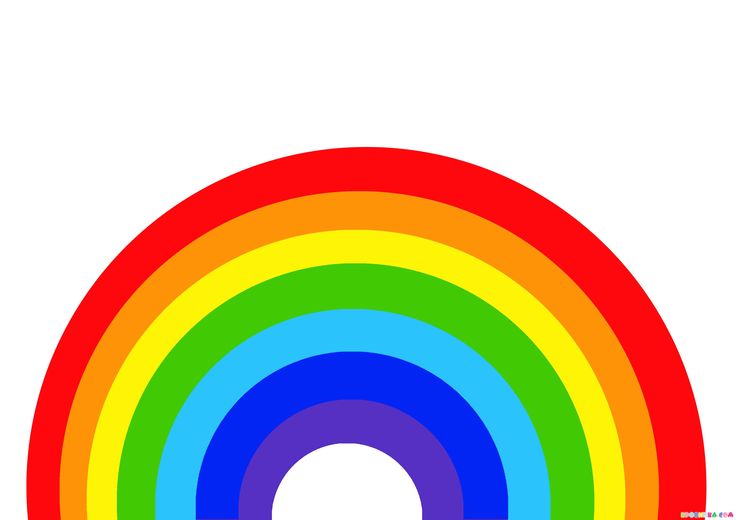 Разноцветное коромысло
Над рекою повисло.
(радуга)
Семь цветов-одна дуга,
Это чудо-
(радуга)
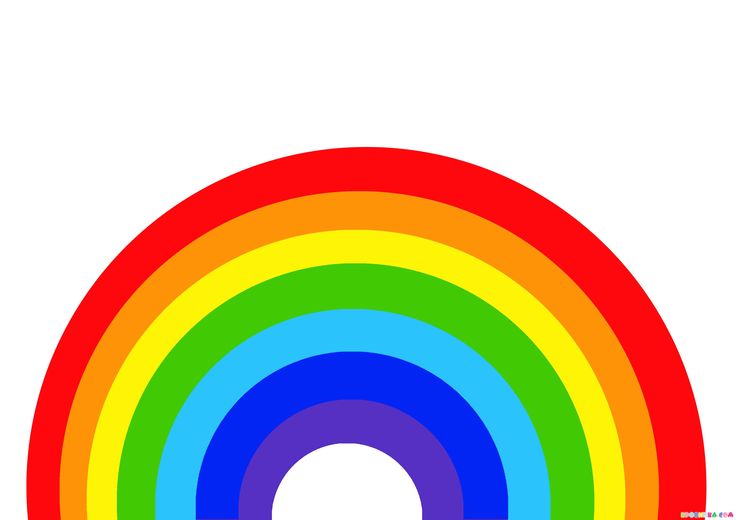 Сказка о радуге
В теплые летние дни, после дождя на небе появляется большая красивая радуга.
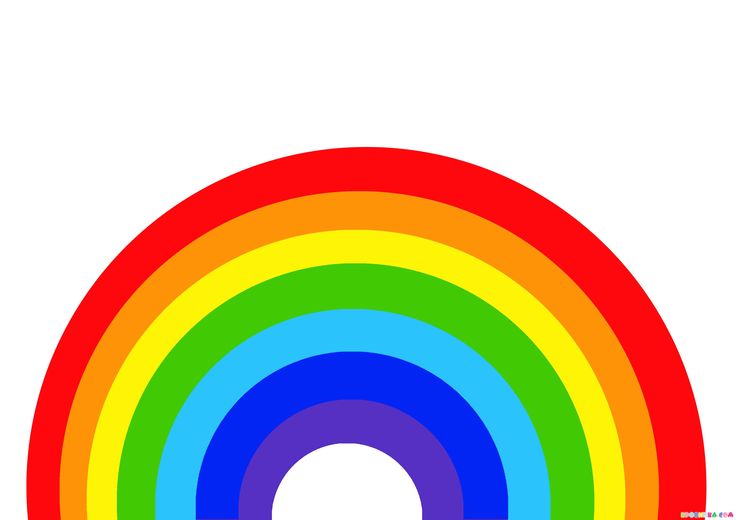 И вот в один из таких дней дети, глядя на небо, закричали" Смотрите! Какая яркая радуга! "У самой радуги было тоже хорошее настроение.
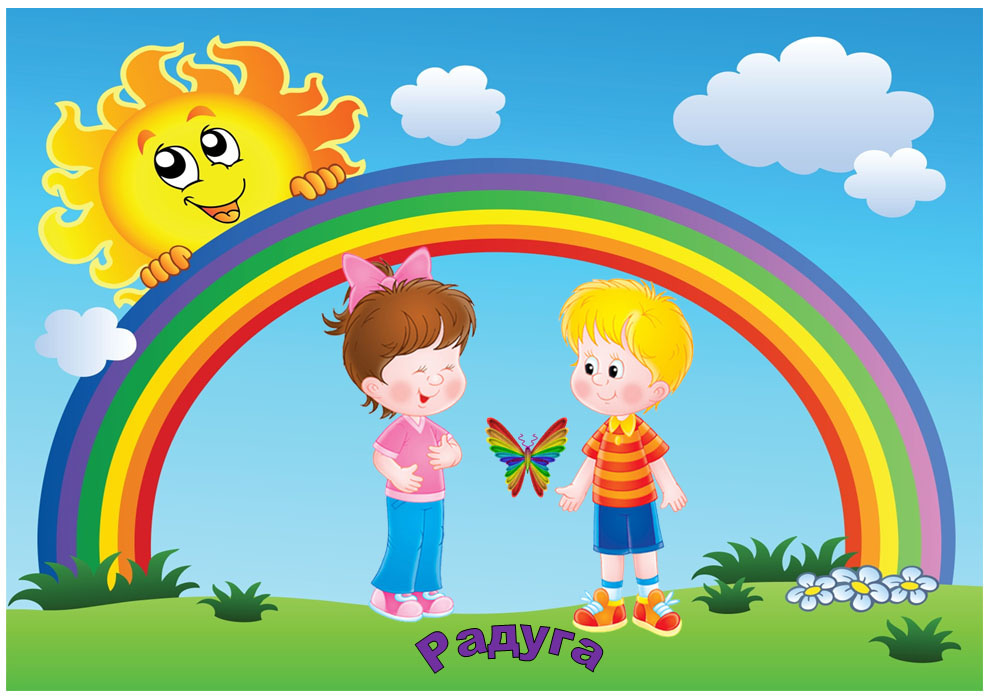 Все цвета на ней переливались: красный, оранжевый, желтый, зеленый, голубой, синий, фиолетовый.
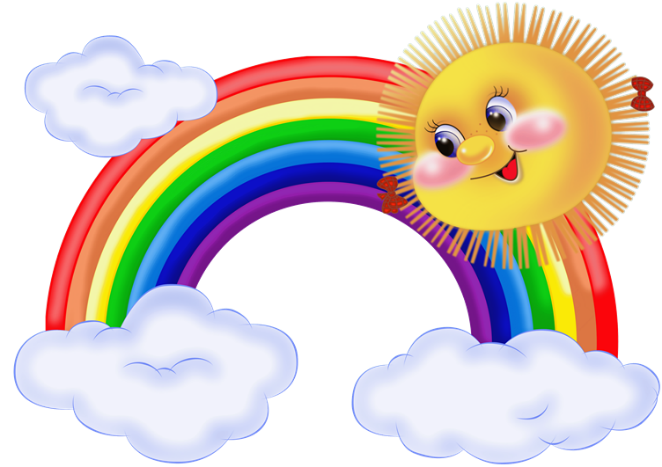 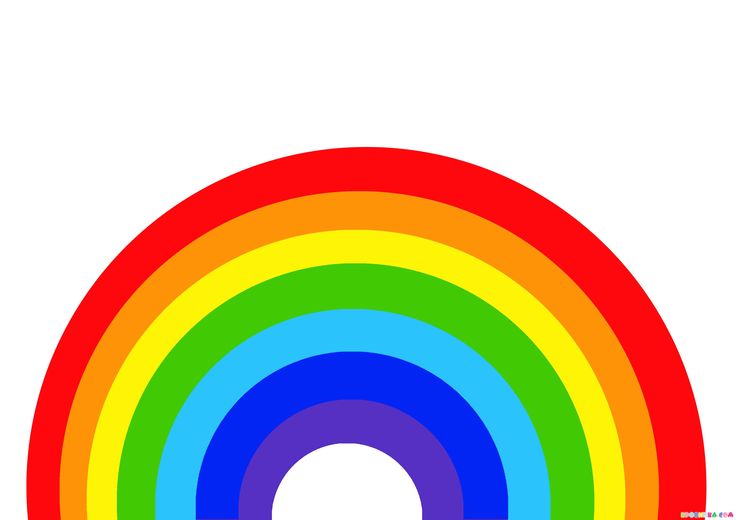 Они между собой о чем-то разговаривали. 
Вдруг фиолетовый цвет сказал: "Друзья, скажите мне, почему я последний по счету? Я хочу быть первым! " Все цвета посмотрели друг на друга и стали тоже думать, спрашивать, почему они стоят именно на этом месте. "А давайте поменяемся местами! "-предложил оранжевый цвет. Все согласились, но у них никак не получалось. Тут радуга сказала: "Вы не сможете поменяться местами, потому что нас так создала природа.
Не зря про вас цветов придумали стишок:
Каждый Охотник Желает Знать Где Сидит Фазан.
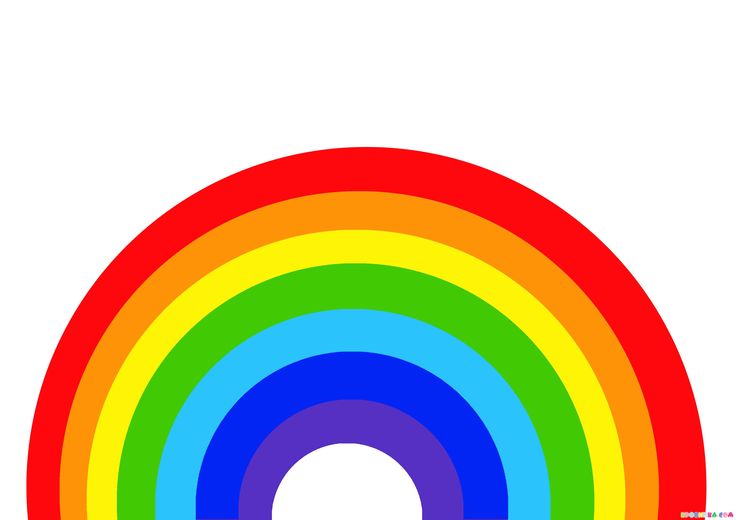 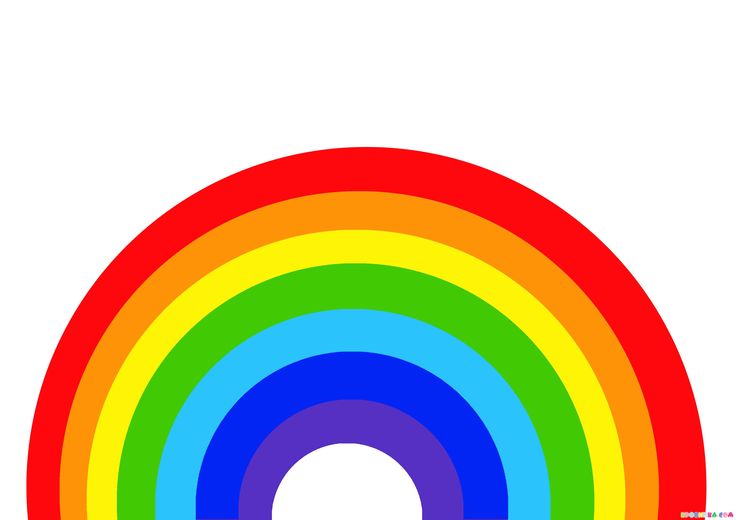 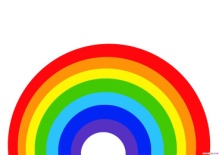 Начальная буква каждого слова означает цвет и порядок "После того, как цвета услышали про себя рассказ радуги, им не захотелось меняться. Они стали ценить свое место. Вот почему цвета в радуге стоят именно в таком порядке.
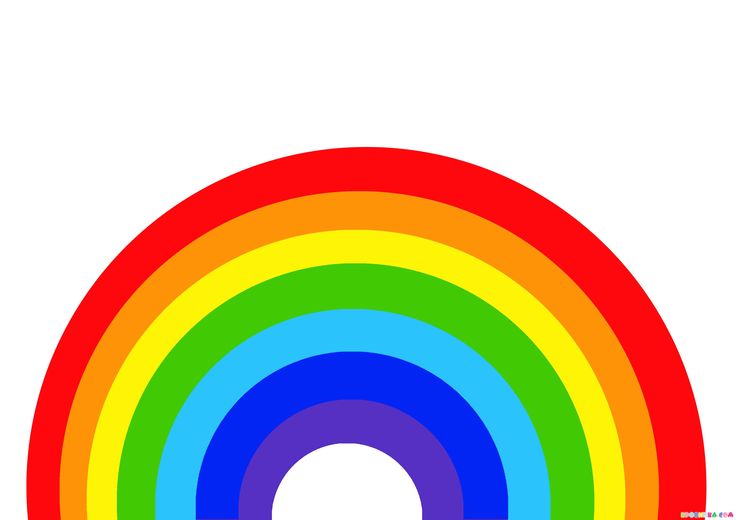 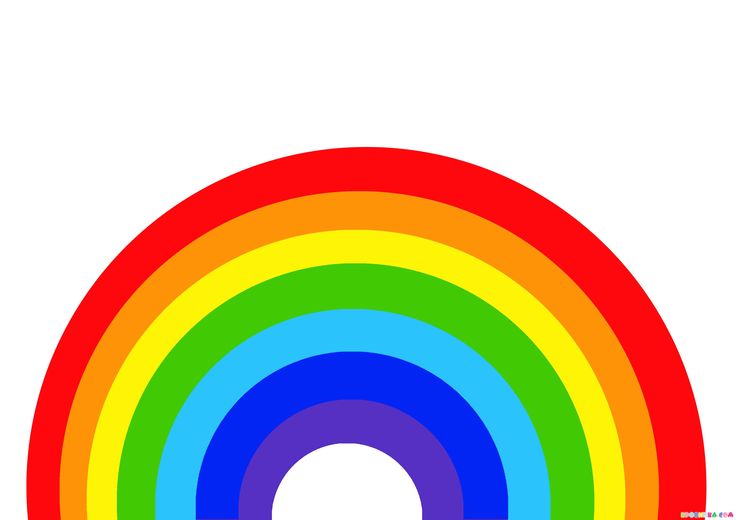 Повторение цветов радуги:
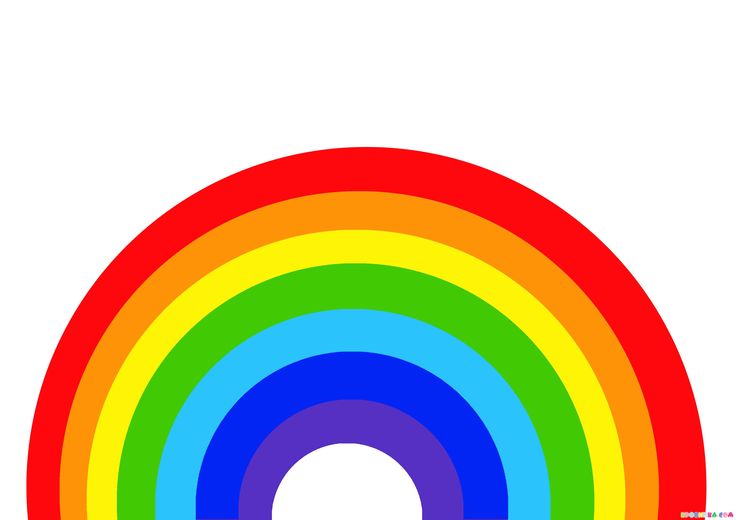